Theme
Jigsaw
Video
KWL
Structure
Vocabulary
New Year Celebrations around the World
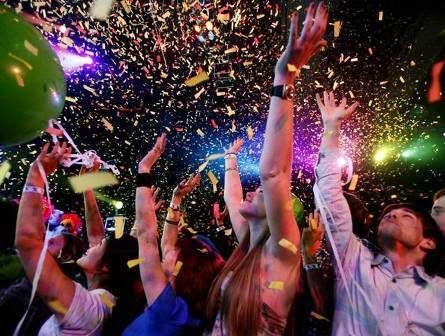 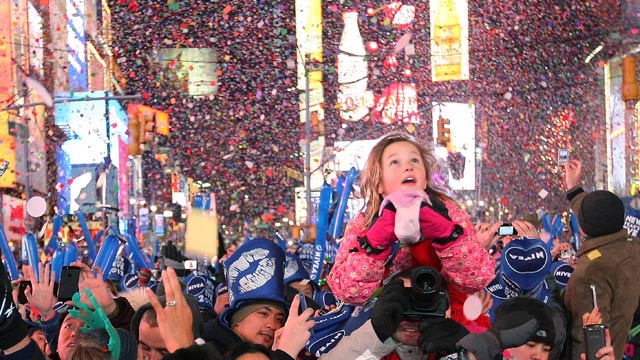 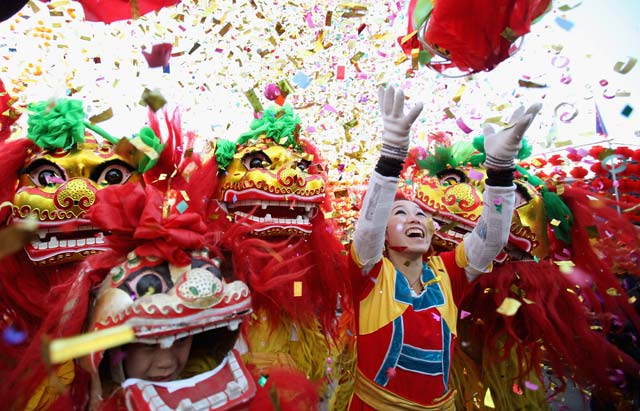 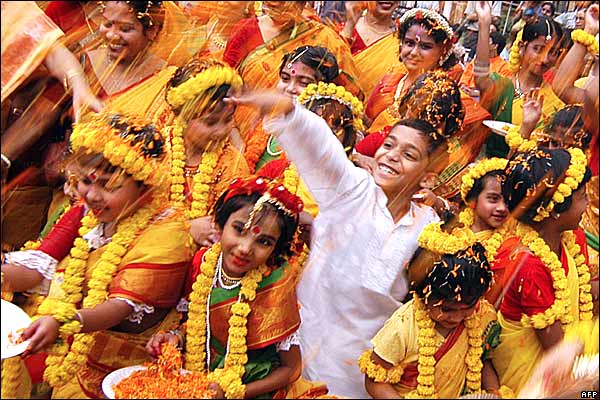 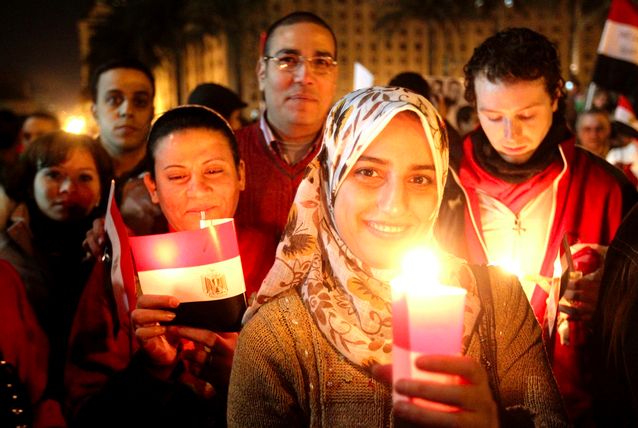 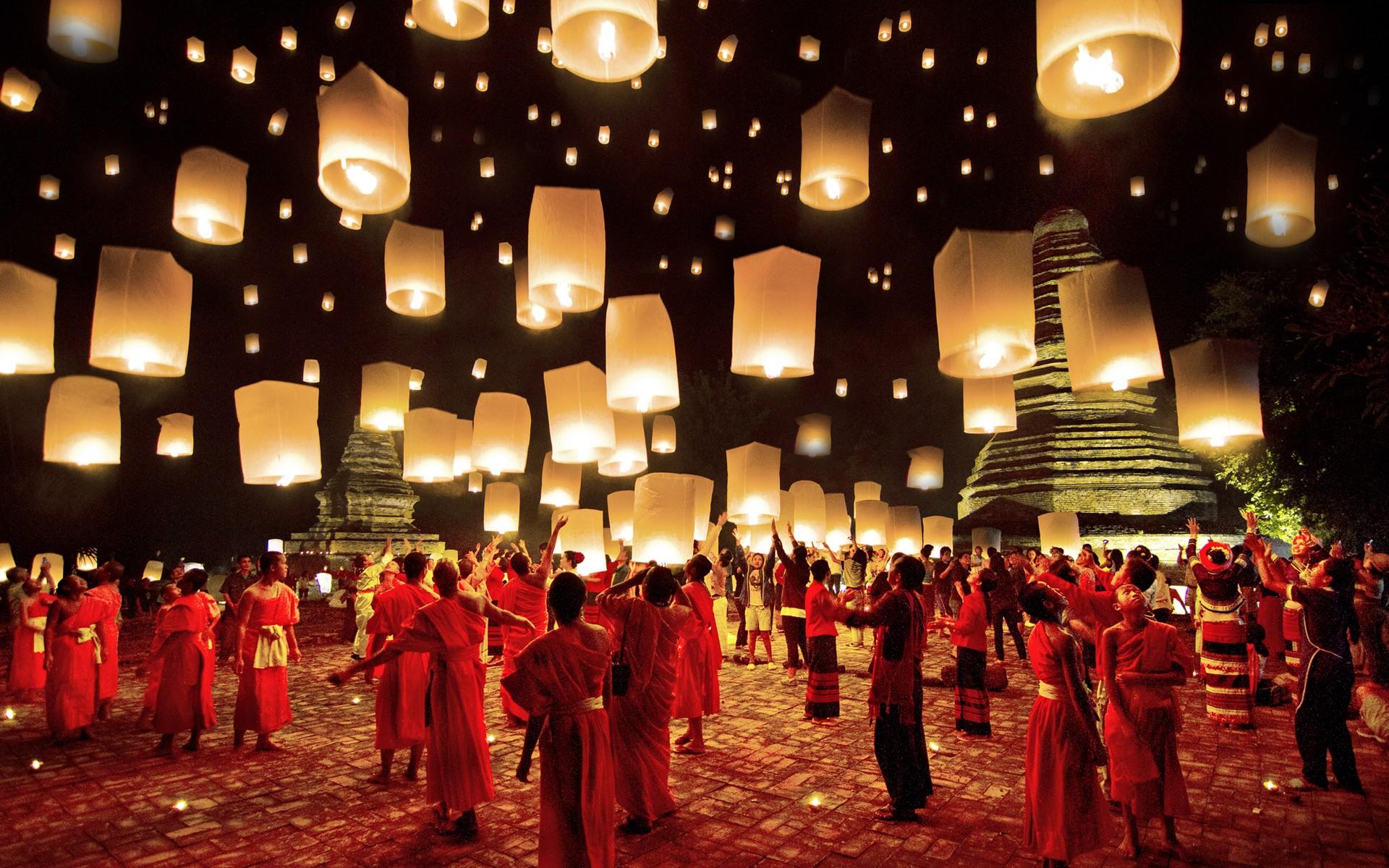 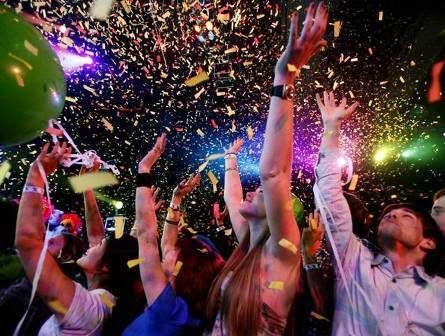 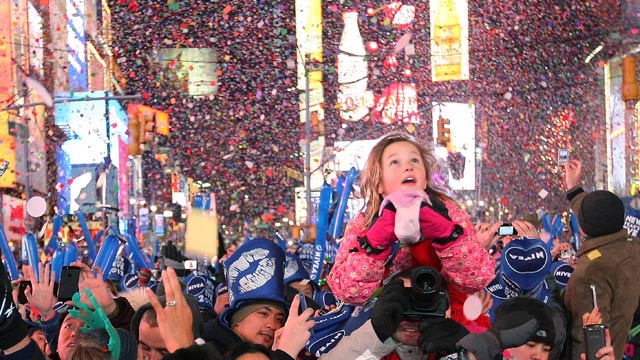 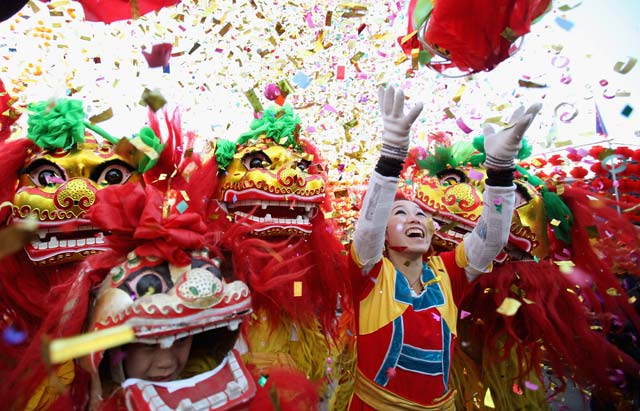 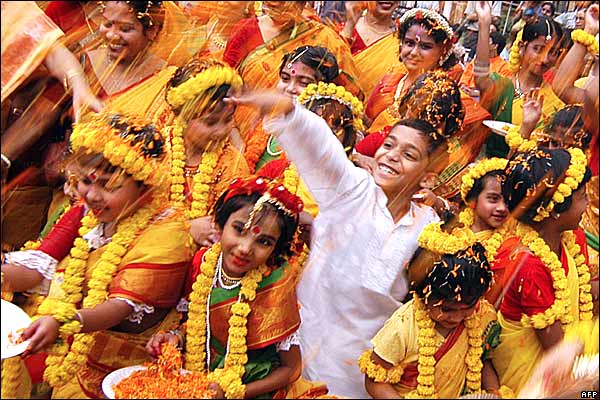 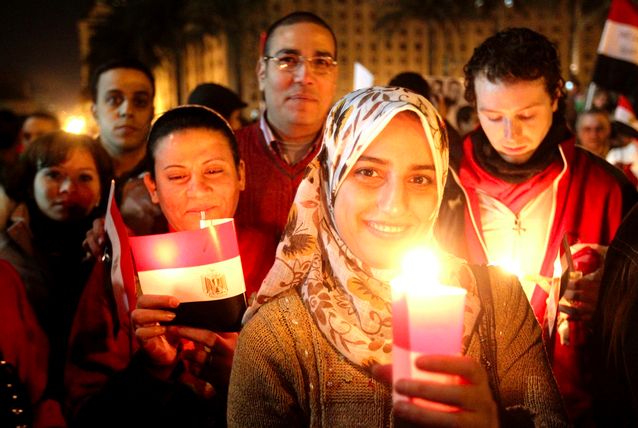 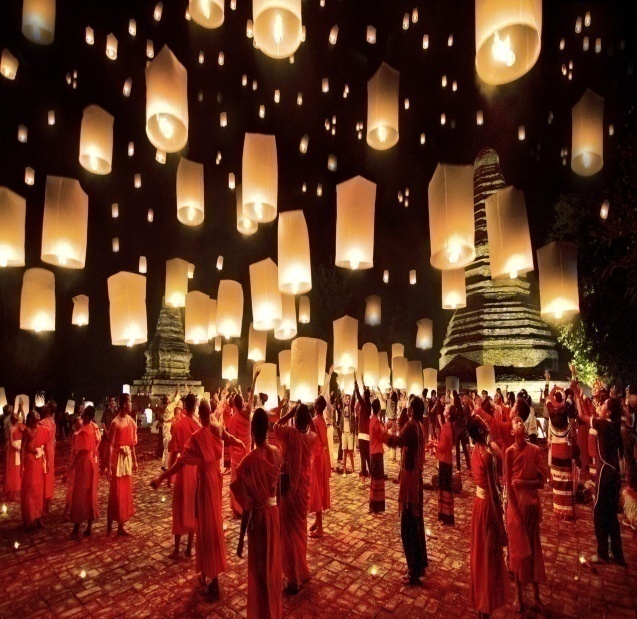 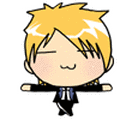 Look at the photos: what is a theme?
Video
Questions
What is the video mainly about?
How many countries are mentioned in the video?
When was New Year celebration in Scotland held?
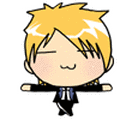 VOCABULARY
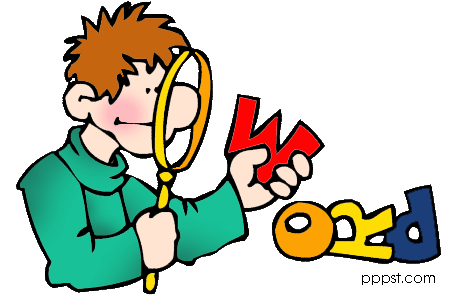 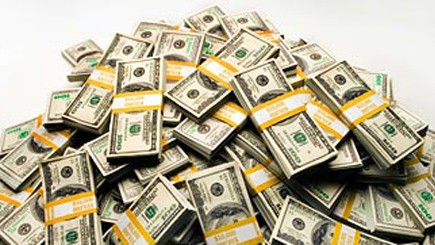 wealth (noun)
The celebrations are intended to bring luck, health, wealth and happiness
a large amount of money or 
Valuable  possessions that someone has
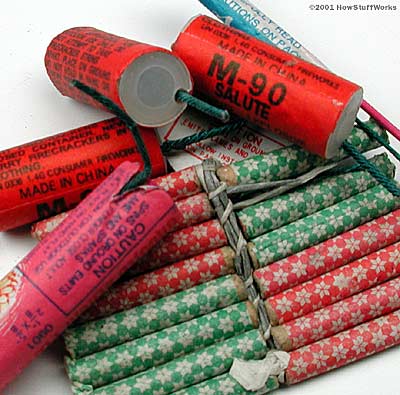 firecracker (noun)
They decorate their houses with plastic firecrackers in order to ward off any bad luck.
a firework that makes a loud noise when it explodes
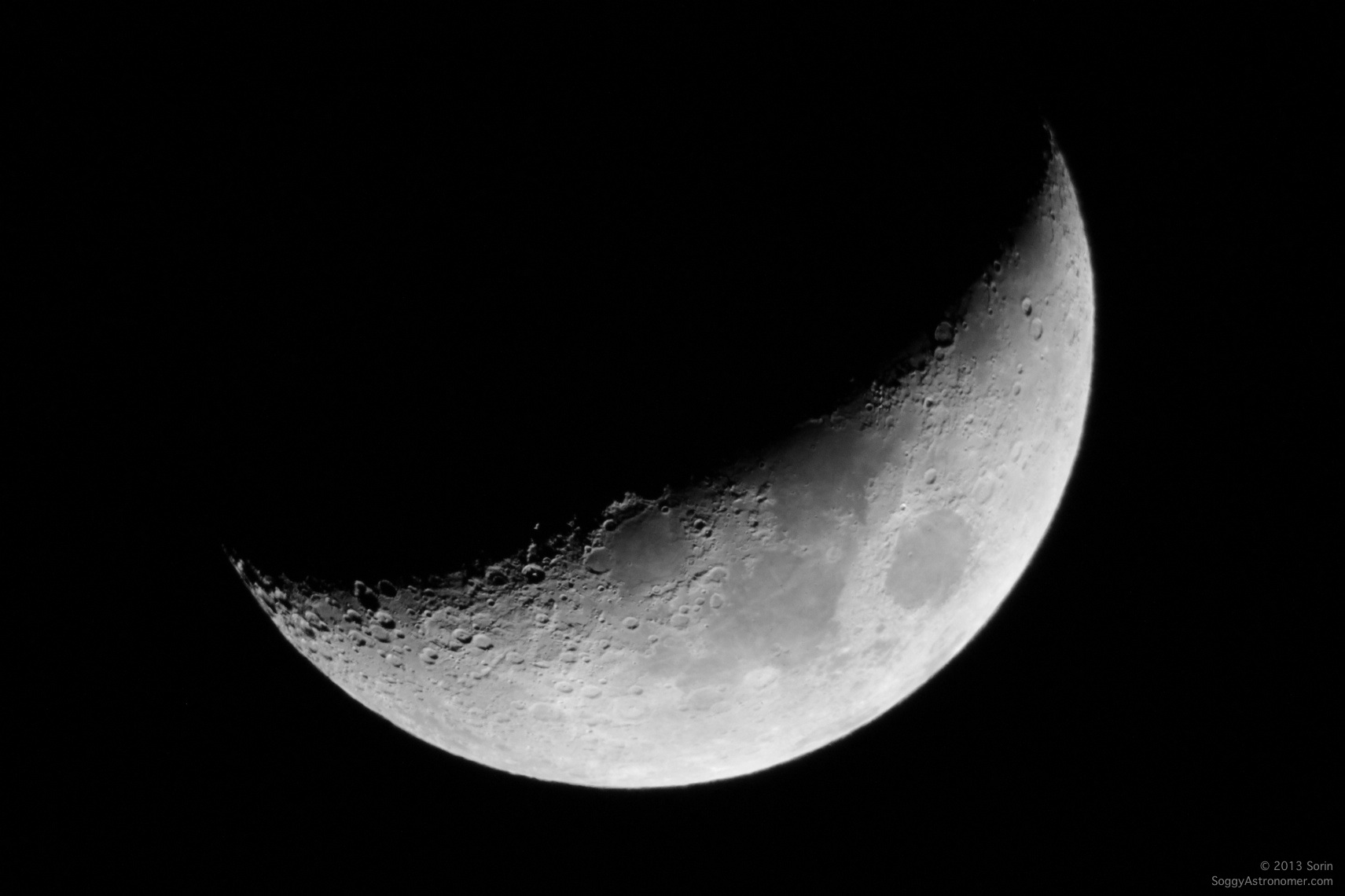 crescent (adjective)
New crescent moon must be seen before the official announcement is made.
waxing, as the moon approaching its first quarter phase
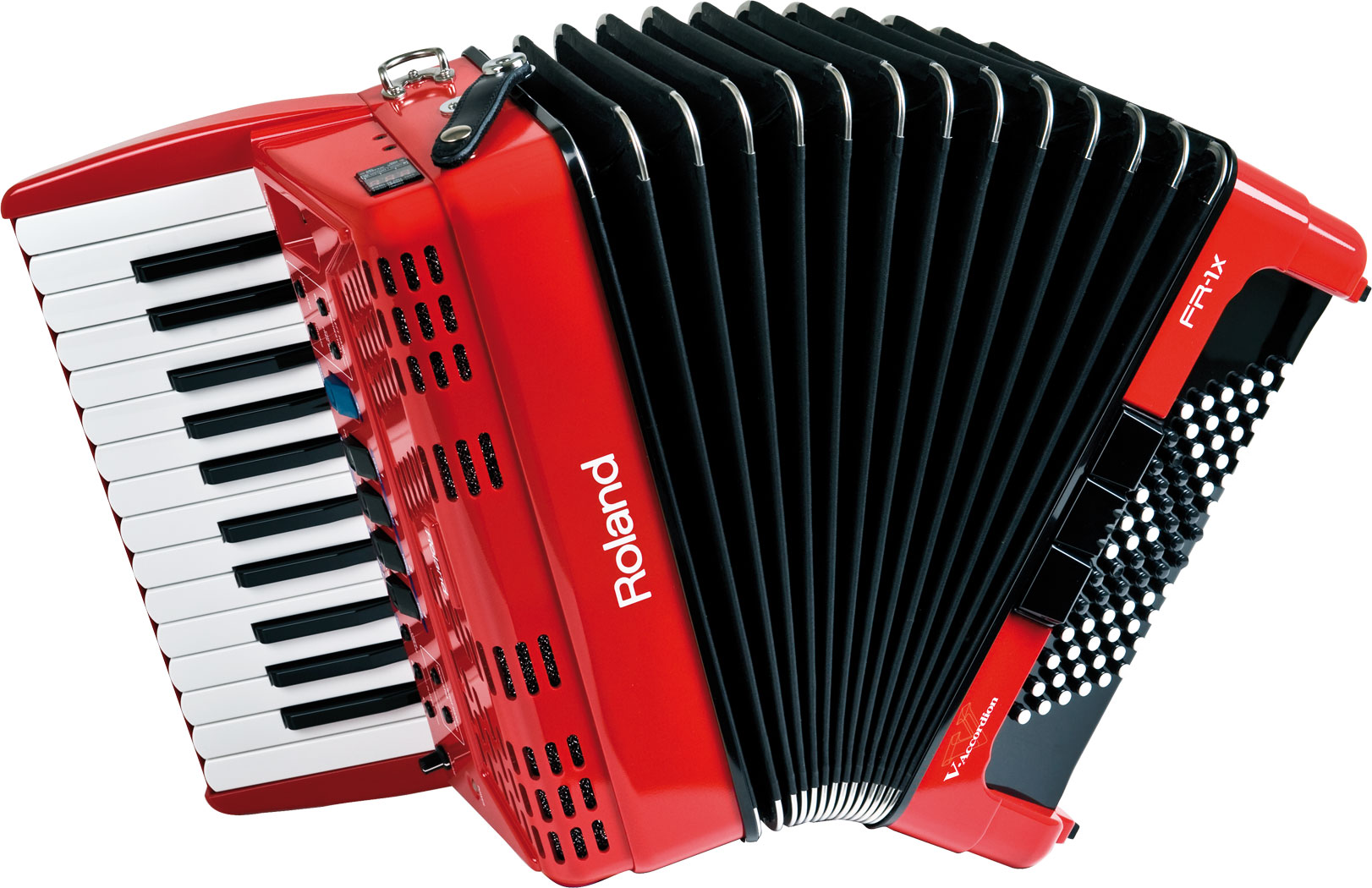 accordion (noun)
The sweets are surrounded by colored paper fashioned like an accordion.
a box shaped 
Musical instrument consisting of a folded central part with a keyword
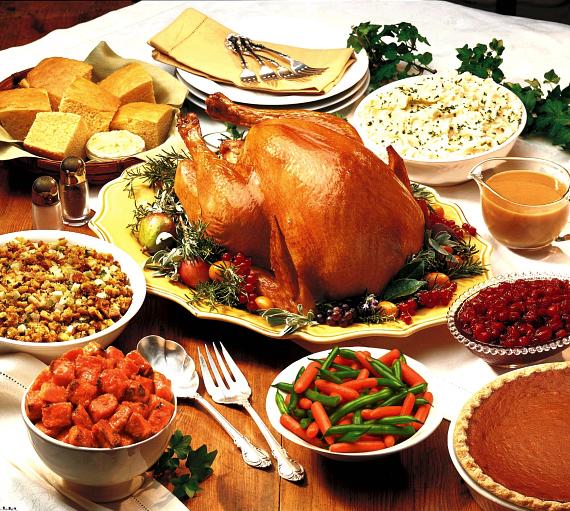 feast (verb)
In celebration of Rama's victory, people feasted and lit oil lamps in their homes.
to give a feast for; entertain or feed sumptuously
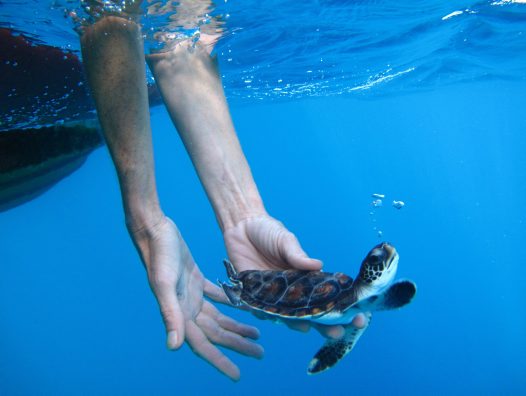 release (verb)
One ancient good luck custom in Thailand is to release birds from their cages and carry fish to the river
to give freedom or free movement  to someone or something
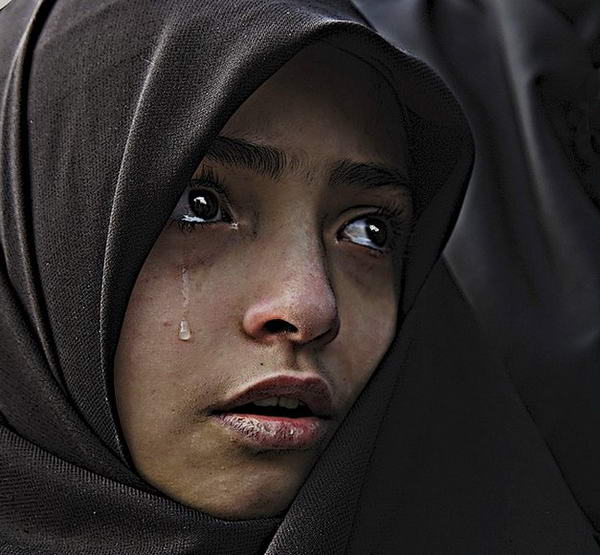 sorrow (noun)
people count along with the 108 peelings, which represent the hardships and sorrows of the past year.
a cause of a feeling of
 great sadness
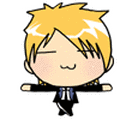 STURCTURE
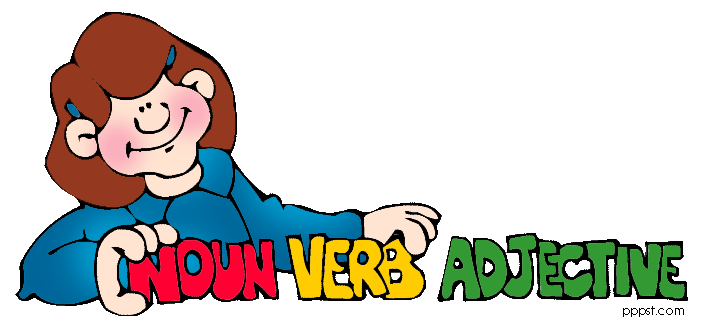 Present Simple Tense (Passive)
Form:
S
is
am
are
past participle
Yuan Tan is celebrated by Chinese people all over the world.
The sighting is carried out at the Muhammed Ali mosque.
Cards and gifts are exchanged  on Indian New Year.
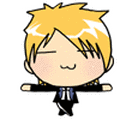 While-act 1: KWL Reading
Directions:
Work in a group of five.
Take a piece of paper and a marker, make a KWL table and complete the K and W columns.
Take 15 minutes to read a text and complete the L-column with what you read.
Present your KWL table to your classmates.
While-act 1: KWL Reading
KWL Table:
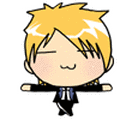 Post-act 1: JIGSAW Reading
Directions:
Work in a group of five-Home Group.
Take a reading text  and spend 5 minutes reading and 10 minutes to discuss in a group.
Count 1- 5 in Home Group, walk to your Expert Group and spend 10 minutes for discussion.
Go back to your Home Group, create and present a Mind Mapping of New Year Celebrations.
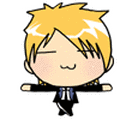 Post-act 1: JIGSAW Reading
Directions:
JAPAN
INDIA
USA
NEW YEAR Celebrations
EGYPT
THAI
LAND
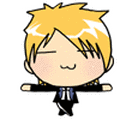